03.03
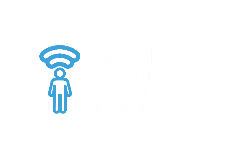 Plano SP – 24ª classificação (03/março)
Vigência a partir de sábado (06/03) até dia 19/03
Franca
São José do Rio Preto
Barretos
Araçatuba
Ribeirão Preto
Araraquara
S.J. da Boa Vista
Presidente Prudente
Marília
Piracicaba
Bauru
Campinas
Taubaté
Grande SP
Sorocaba
Baixada Santista
Registro
Regras de funcionamento das atividades na fase vermelha e toque de restrição a partir das 20h até 5h
Saúde: hospitais, clínicas, farmácias, clínicas odontológicas e  estabelecimentos de saúde animal
Serviços gerais: hotéis, lavanderias, serviços de limpeza, manutenção e zeladoria, serviços bancários (incluindo lotéricas), serviços de call center, assistência técnica de produtos eletroeletrônicos e bancas de jornais, atividades religiosas
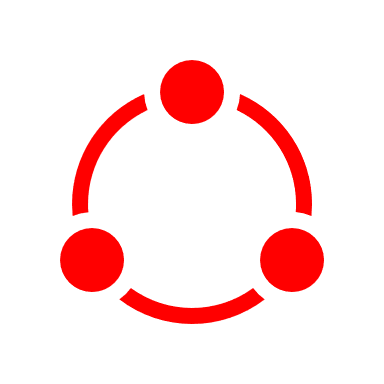 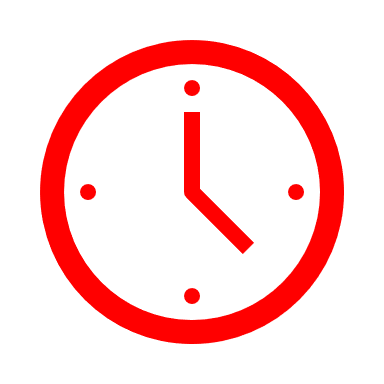 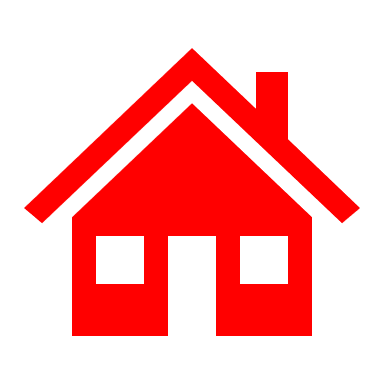 Alimentação: supermercados, hipermercados, açougues e padarias, lojas de suplemento, feiras livres. É vedado o consumo no local
Restaurantes (delivery, retirada e drive-thru) e similares: permitido serviços de retirada, entrega (delivery) e que permitem a compra sem sair do carro (drive thru). É vedado o consumo no local
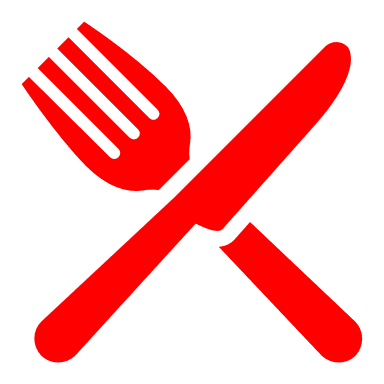 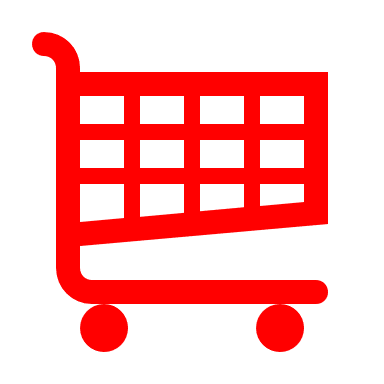 Toque de restriçãoem todo o estado a partir das 20h até 5h
Logística: estabelecimentos e empresas de locação de veículos, oficinas de veículos automotores, transporte público coletivo, táxis, aplicativos de transporte, serviços de entrega e estacionamentos
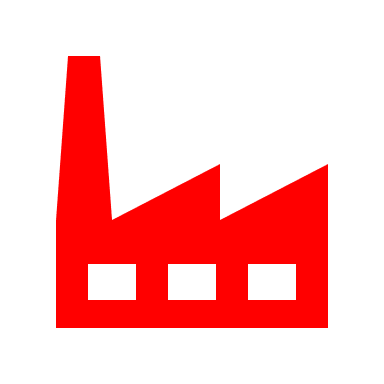 Segurança: serviços de segurança pública e privada
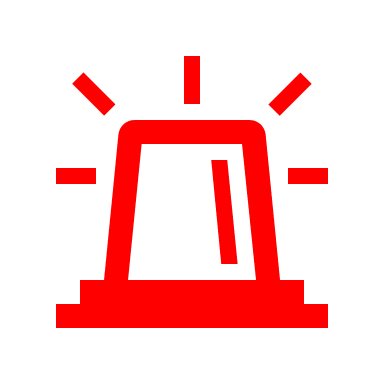 Abastecimento: cadeia de abastecimento e logística, produção agropecuária e agroindústria, transportadoras, armazéns, postos de combustíveis e lojas de materiais de construção
Comunicação social: meios de comunicação social executada por empresas jornalísticas e de radiodifusão sonora e de sons e imagens
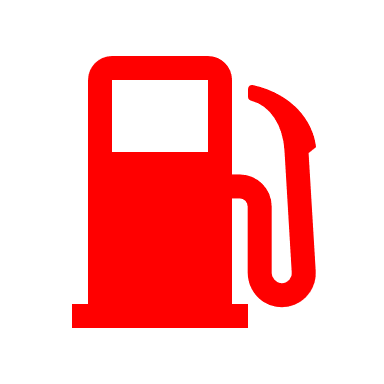 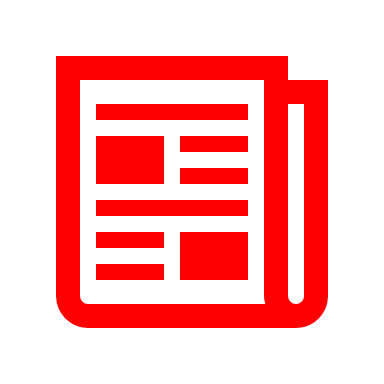 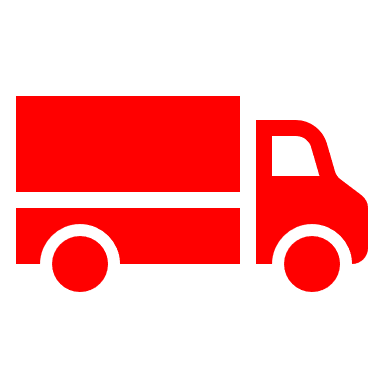 Construção civil e indústria: sem restrições
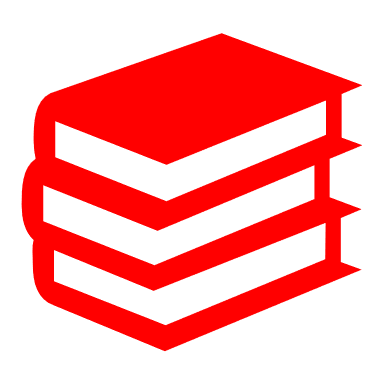 Educação: detalhado a seguir
Exemplo: protocolos sanitários para funcionamento de supermercados em São Paulo
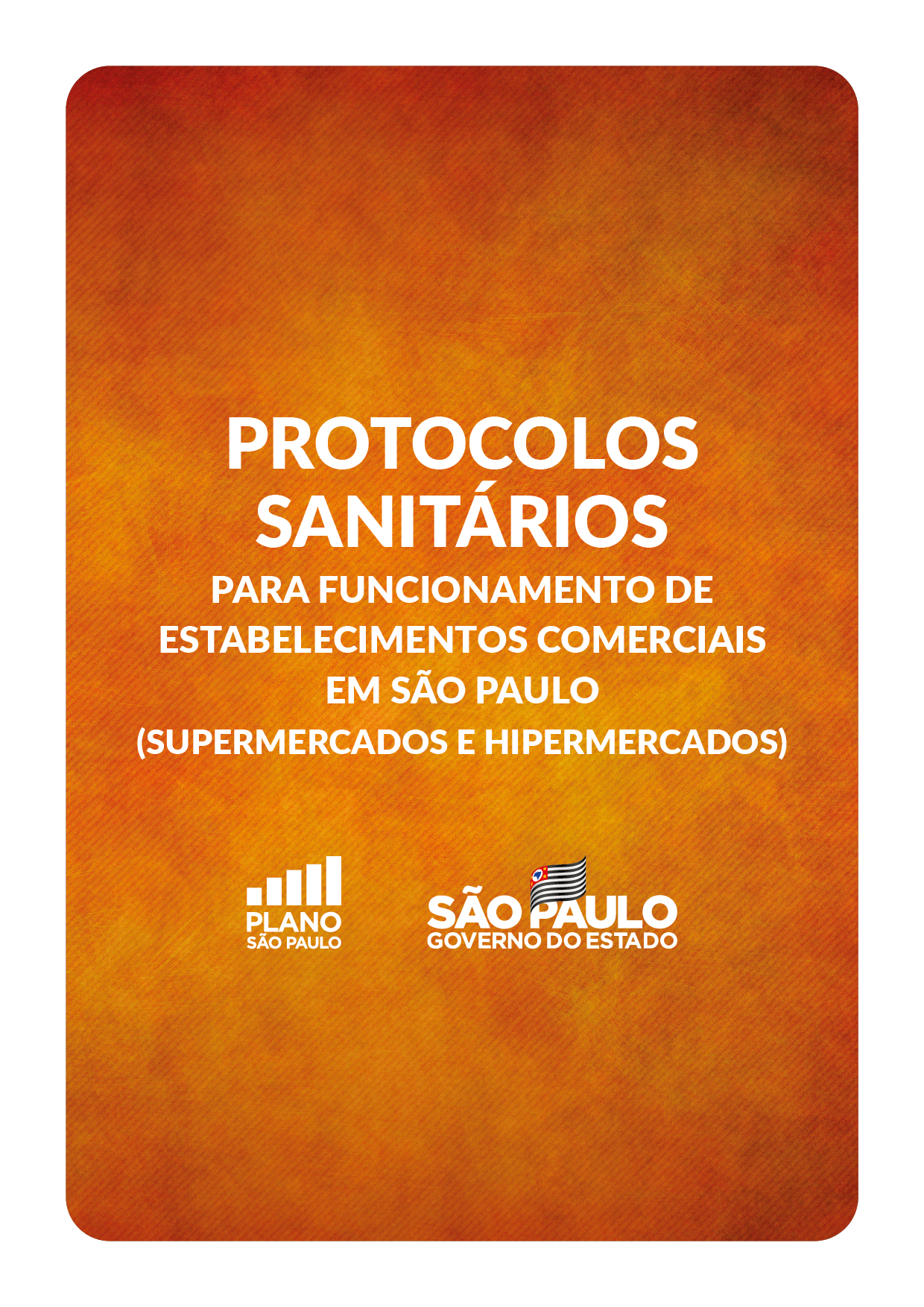 Obrigatoriedade de aferir a temperatura antes do ingresso no local

Obrigatoriedade no fornecimento de álcool em gel

Obrigatoriedade de uso de máscara durante toda a permanência no estabelecimento

Distanciamento de 1,5 metro entre as pessoas dentro do local, assinaladas no chão dos estabelecimentos

Determinar horário diferenciado para abertura e fechamento dos estabelecimentos

Higienizar os carrinhos e cestas de compras a cada uso

Realizar anúncios periódicos pedindo que clientes sigam o distanciamento social, usem máscaras e lavem suas mãos, bem como orientar que toquem apenas nos produtos que serão levados/comprados

Sempre que possível, utilizar métodos de pagamentos através de aplicativo, QRCode e outros modelos sem contato físico entre funcionário e cliente

Aumentar o número de caixas preferenciais para atendimento ao público dos grupos de risco

Controlar o fluxo de entrada e saída dos estabelecimentos, de forma que seja respeitado o distanciamento social
Exemplo: protocolos sanitários para funcionamento de estabelecimentos religiosos em São Paulo
Nível de ocupação máxima no local deve ser de 30% 

Obrigatoriedade de tirar a temperatura antes do ingresso no local

Obrigatoriedade no fornecimento de álcool em gel

Obrigatoriedade de uso de máscara durante todo o período da cerimônia inclusive pelos celebrantes e assistentes

Distanciamento de 1,5 metro entre as pessoas dentro do local

Todas as pessoas devem estar sentadas

Horários devem ser espaçados para evitar aglomerações na entrada e saída

Assegurar a ventilação adequada do local de realização da celebração religiosa, mantendo todas as portas e janelas abertas o tempo todo

Suspender os coros temporariamente, devido ao potencial de contaminação desta atividade

Sempre que possível, eliminar rituais envolvendo toques físicos e não compartilhando objetos
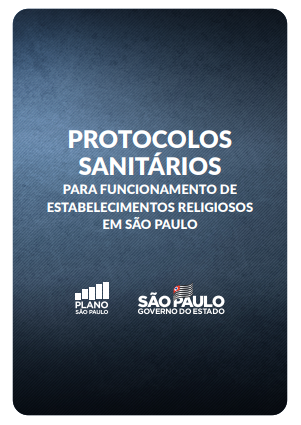 Exemplo: protocolos sanitários para funcionamento de escolas em São Paulo
Obrigatoriedade de aferição de temperatura antes de ingressar na unidade escolar

Higienização frequente das mãos com água e sabão e/ou álcool em gel 

Obrigatoriedade de uso de máscara durante todo o período de permanência no espaço escolar

Horários de entrada, saída e recreios devem ser organizados para evitar aglomeração

Distanciamento de 1,5 metro entre as pessoas dentro da unidade escolar

A ventilação adequada de todos os espaços escolares deve ser assegurada e portas e janelas mantidas abertas

Higienização constantemente os espaços utilizados por alunos e equipes escolares

Restrição a interações que envolvam contato físico entre as pessoas

Presença máxima de estudantes deve ser de até 35% das matrículas

Pessoas com sintomas de COVID-19 não devem comparecer às unidades escolares sob nenhuma circunstância
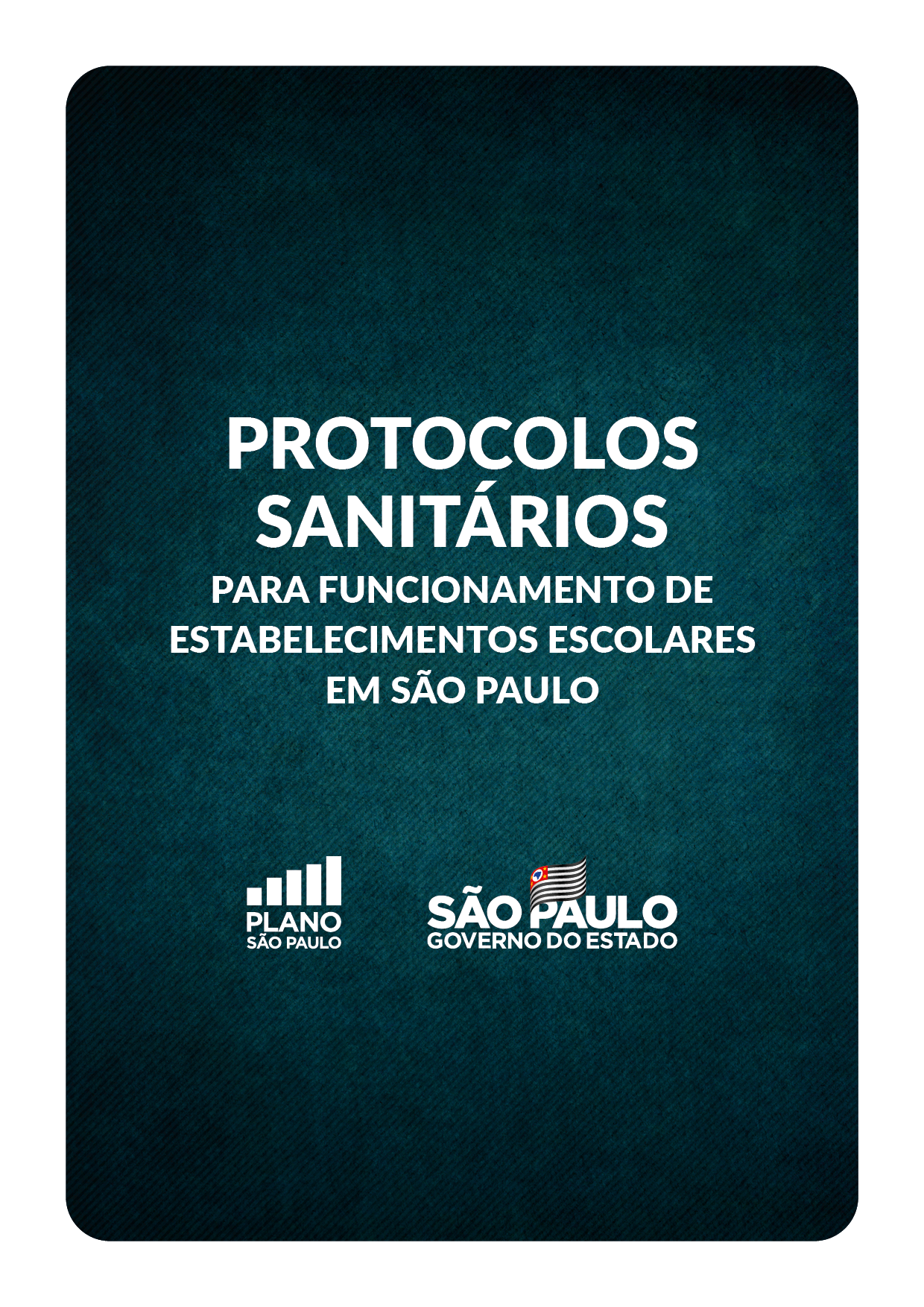 Todos os protocolos podem ser consultados no site do Plano SP
www.saopaulo.sp.gov.br/planosp